54. 
Pourquoi - Parce que et autres mots interrogatifs
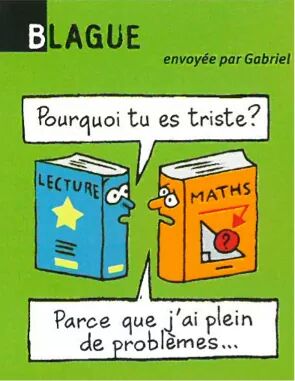 Dis moi André, pourquoi tu n’aimes pas la voile? 
 Parce qu’on est toujours mouillé!
 Et pourquoi tu détestes les promenades à pied?
 Parce que c’est fatigant!
Pose des questions avec pourquoi               (f)
Tu habites à Berlin. 
Elle aime les chats. 
Elles font le ménage.
Vous ne mangez pas le fromage
Ils sont en retard.
Trouve la question (f)
Parce qu’elle est jolie. 
Parce que j’ai soif
Parce qu’il a de la fièvre. 
Parce qu’elles ont sommeil. 
Parce qu’il y a un bon film.
Écris la question avec pourquoi, puis la réponse
Je veux une aspirine. 
Nous n’allons pas au cinéma. 
Ils n’aiment pas ce jupe. 
Je ne veux pas la purée. 
Elle n’achète pas de bonbons
Autres mots interrogatifs
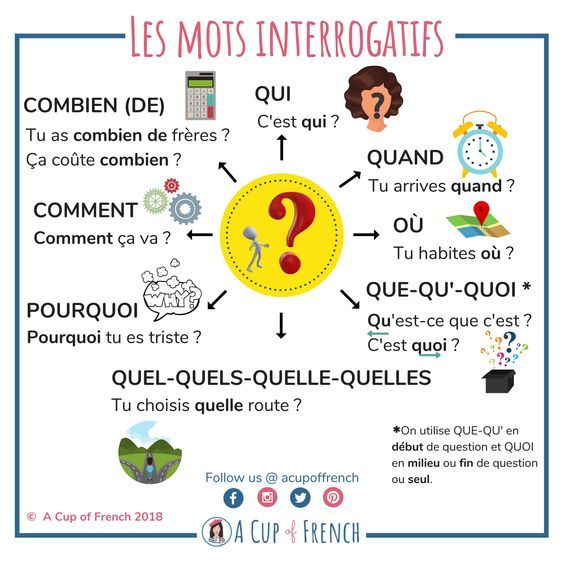 Qui? 
Qui parle? 
Qui a mangé tout le gâteau? 
À qui est-ce que je dois donner de l’argent?
Que 
Qu’est-ce que tu veux?
Que veux-tu?
Tu veux quoi? 
Qu’est-ce que tu fais?
Quand? 
Quand pars-tu?
Quand est-ce qu’il rentre de Paris?
Où? 
Où habites-tu? 
Où est –ce que tu a mis mes cahiers?
Combien? 
Combien gagnes-tu?
Combien d’argent gagnes-tu? 
Combien est-ce que tu pèses?
Comment ? 
Comment vas-tu à l’école? 
Comment allez-vous?
Comment s’appelle-t-il?
Trouve la question
12 ans. 
Très bien, merci. Et vous? 
C’est ma casquette. 
Le français. 
Marina Sati. 
Un croissant. 
Demain matin.
(f)
Reliez questions et réponses
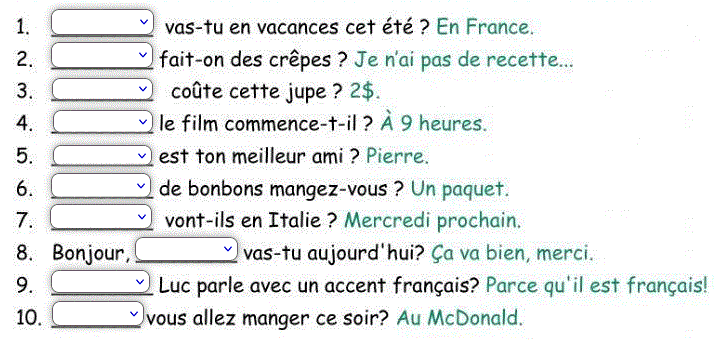 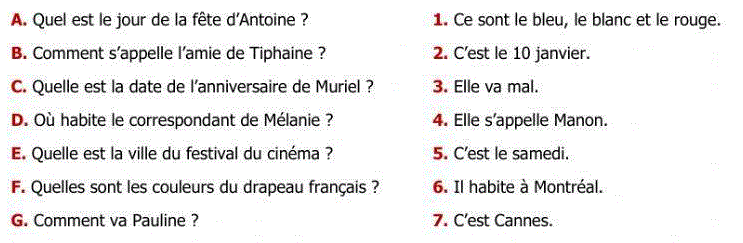 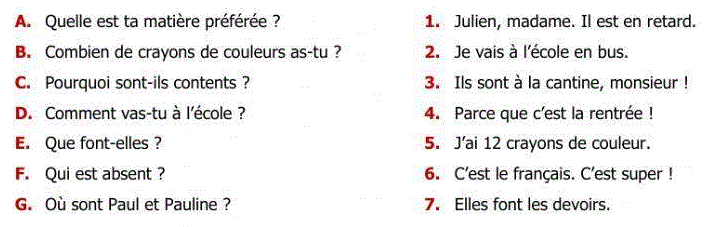 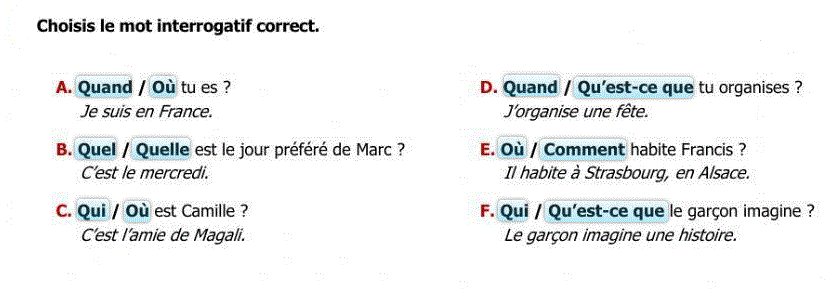 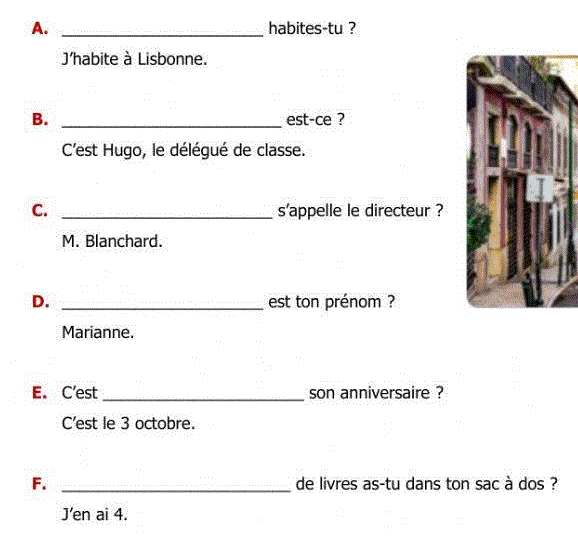